PowerPoint
A Few Thoughts
Theme
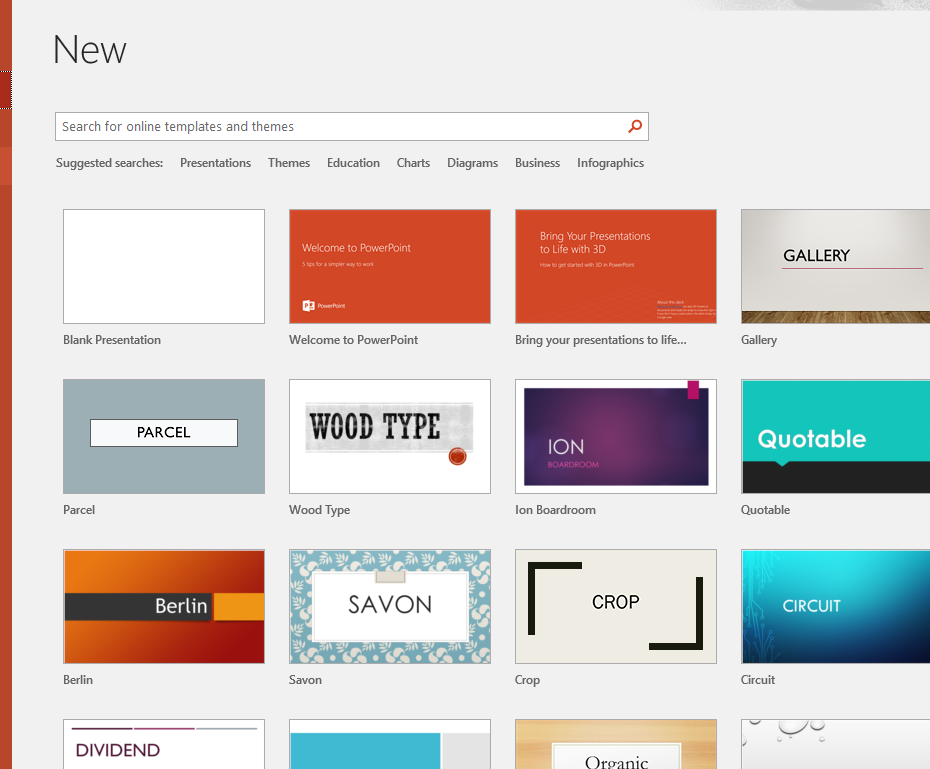 Select at the start
Select from the Design tab
Build your own
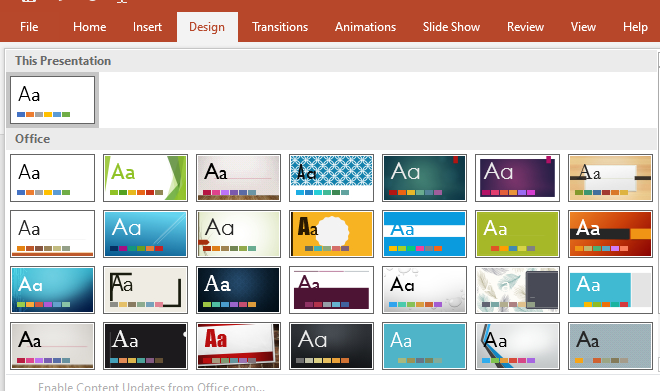 Build your own
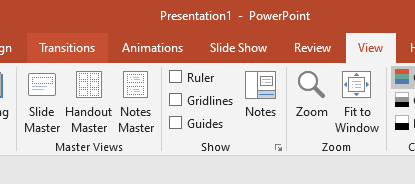 View Tab
Master Views command group
Slide Master
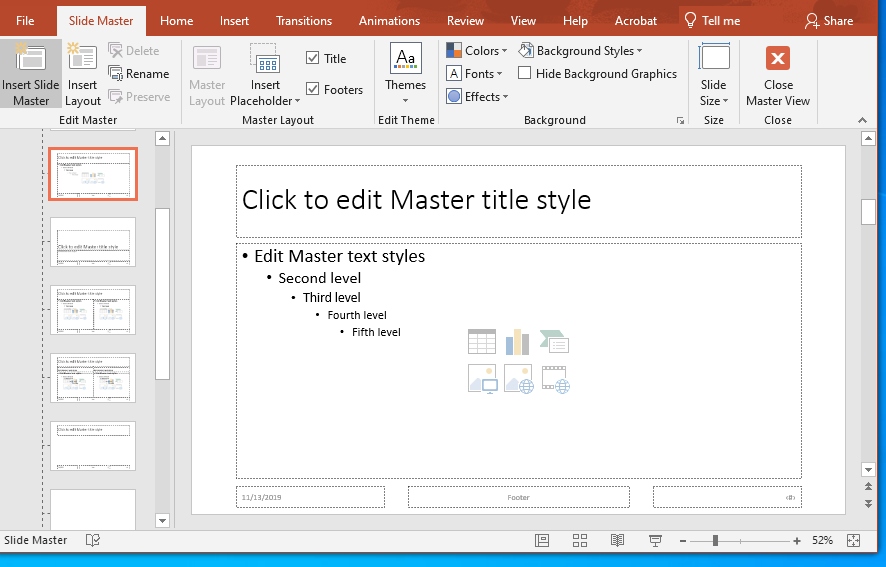 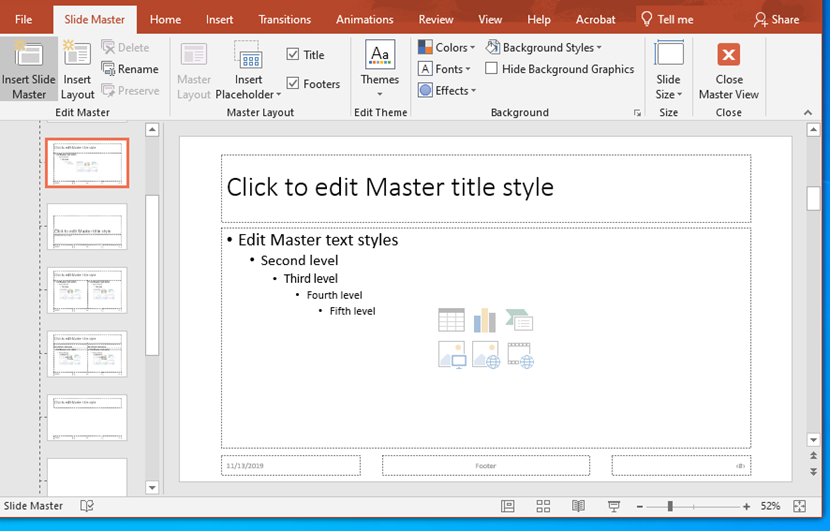 Editing the Master
Page 580 of your book.
I only do this for small fixes.
But if you are artistic, go for it.
Note:
Slide Master tab
Work on the top master applies to all children
Close Master View
Let’s give it a try.
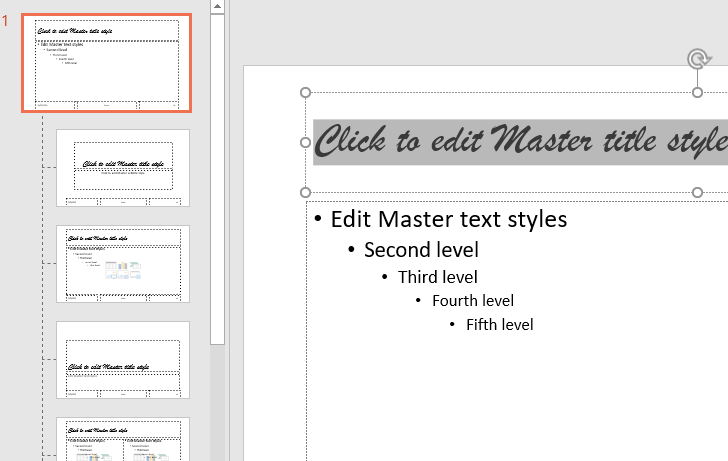 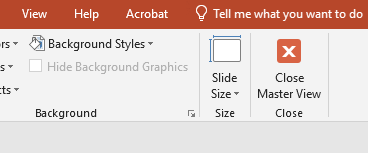 Removing Background of an Image
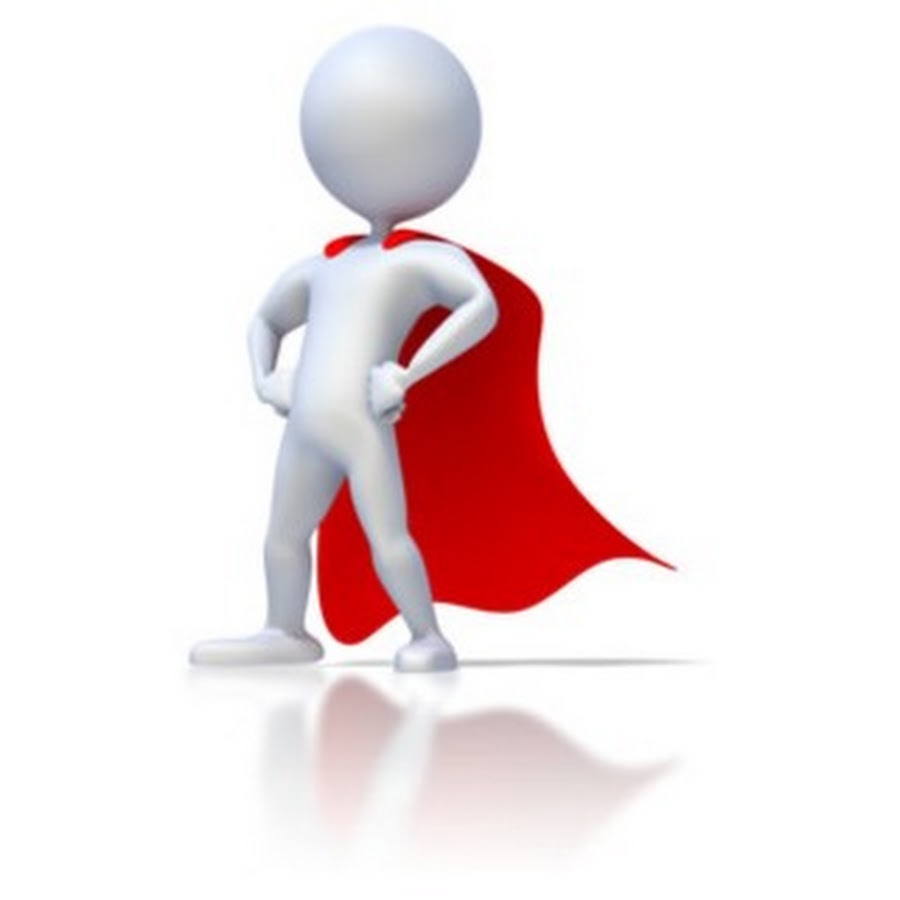 Insert an image.
Click on the Drawing Tools Format tab
Select Remove Background 
Use the tools to remove the background.
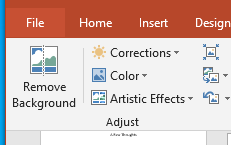 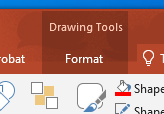 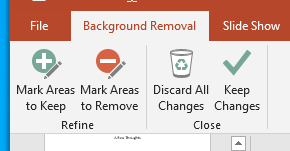 Try It
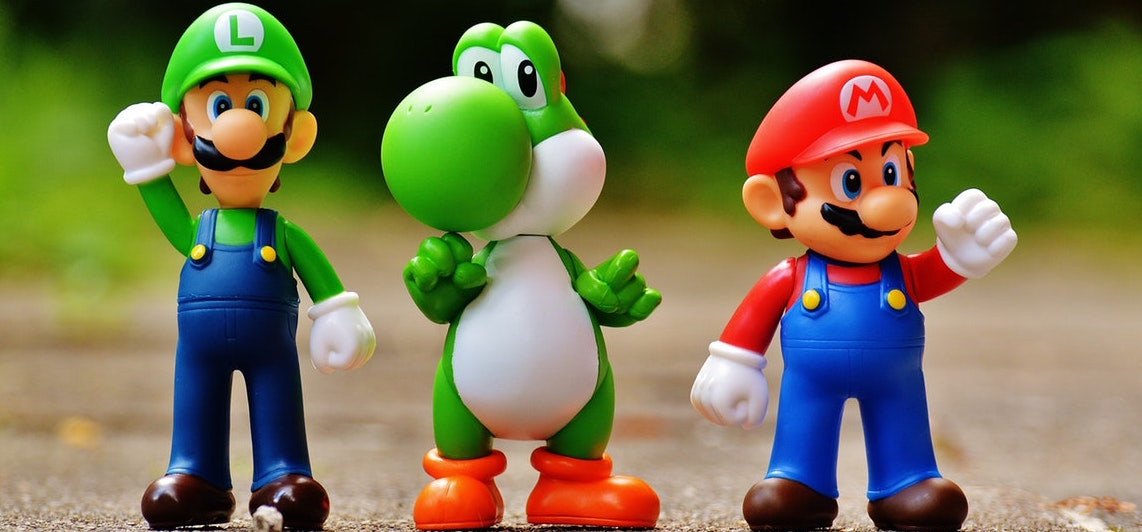 Inserting a Table
Insert the table
Use the Table Tools 
Fix the formatting
Don’t’ forget about the font size.
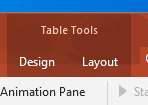 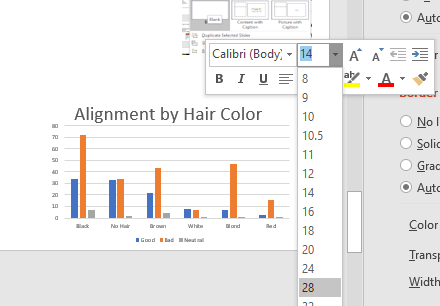 Usable Charts
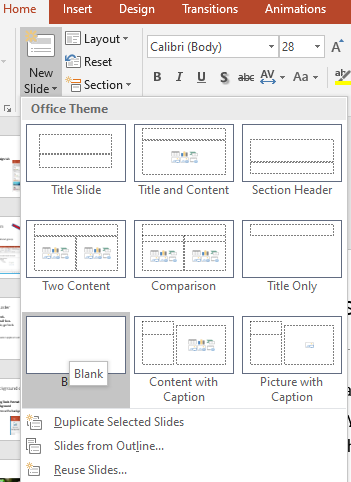 Insert them.
Then make them readable.
Perhaps on a slide by themselves
Don’t forget about the blank slide
Don’t Do This
Or This
Use Shapes to Emphasize Items
Add the chart or table.
Insert a Shape to highlight important elements
Grouping elements makes it easier!
50% Bad
Animations
Text item 1
Text item 2
Text item 3
Mark Pictures
Reorder as needed
SHIFT-F5 to preview
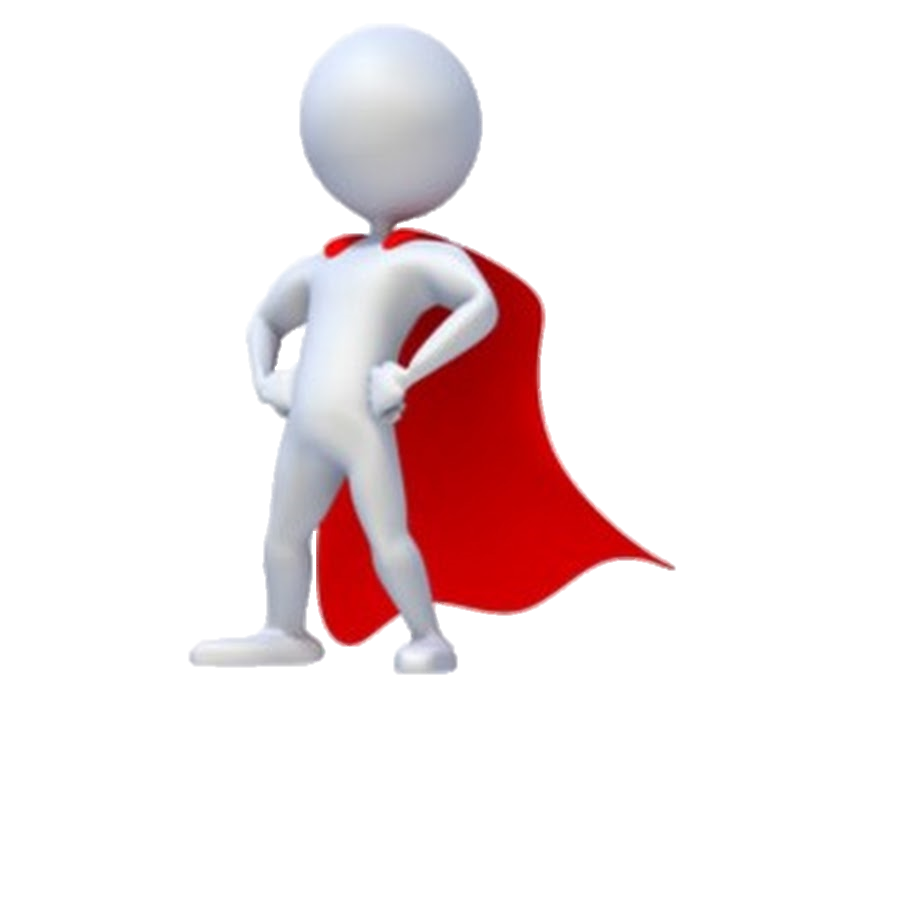